Marktvolumen Schuhe 2023 (vorläufig)
2,7 Mrd. €
6,8 Mrd. €
2,1 Mrd. €
Quelle: BTE-Statistikreport 2023 sowie weitere BTE-Berechnungen
Unternehmen, Geschäfte und Mitarbeiterim stationären Schuhfachhandel
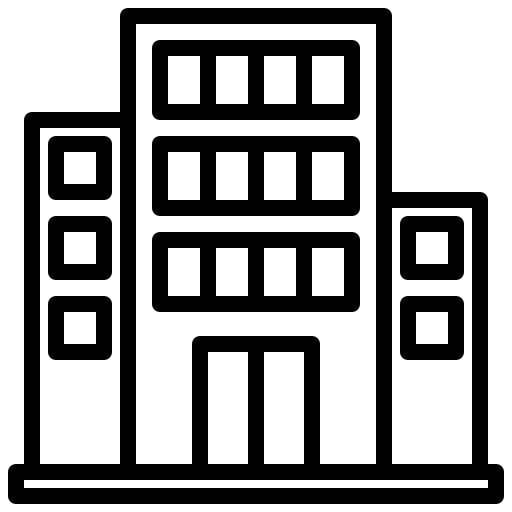 2.600 Unternehmen1
47.300 Mitarbeiter:innen3
8.500 Geschäfte2
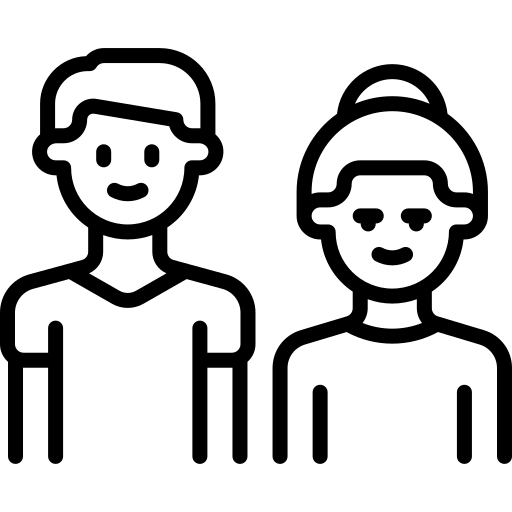 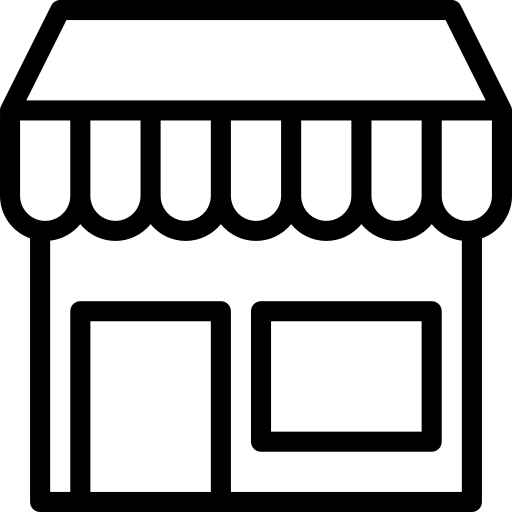 – 1.600 (- 3,2 %) 
gegenüber 2022
– 1.500 (- 15 %) 
   gegenüber 2022
– 170 (- 6,2 %) 
gegenüber 2022
Quelle: 1. BTE-Berechnungen, Basis: Destatis Umsatzsteuerstatistik; 2. BTE-Berechnungen, Basis: Destatis Jahresstatistik: 3. Bundesagentur für Arbeit (Stand: 30. Juni)
Aktuelle Problemfelder
1=kein Problem
10=sehr großes Problem
Ø 5,8
Quelle: BTE-Umfrage, Februar 2024; Angaben in % der befragten Schuhhandelsunternehmen
Welche Umsatzerwartung haben sie für das jahr 2024 gegenüber 2023?
26%
49%
Quelle: BTE-Umfrage, Februar 2024; Angaben in % der befragten Schuhhandelsunternehmen